Advanced Manufacturing Office
Diana Bauer, Senior Technical Manager, Advanced Manufacturing Office
Advanced Manufacturing Office Peer Review
June 2, 2020
Framework to Shape AMO’s Portfolio
A holistic top-down and bottom-up systems approach to shape the AMO portfolio with the highest potential for impact.
Identify & Address National Needs
Cyber
Water Security
Plastics
Critical
Materials
Energy Storage
Integrative Approach
Fundamental Systems Analyses (e.g. Lifecycle Analysis)
Sensors &
Controls
Chemical Processes
Electronics
Materials & Processing
- - -
- - -
Leverage Fundamental & Applied Science Foundation
[Speaker Notes: AMO’s broad portfolio allows the office to respond to national needs nimbly. The office brings fundamental and applied science foundations to bear through an integrative approach and uses fundamental systems methods to tackle new challenges. AMO’s goal is to strengthen manufacturing in the U.S. through both a top-down and bottom-up approach. 

Work with other DOE offices to characterize and sketch out National Needs
Use fundamental systems methods to lay out the highest impact manufacturing challenges and opportunities in National Needs. 
Target fundamental applied science and technology to address these challenges and opportunities.
Draw from fundamental systems methods to identify emerging national needs.
Build and strengthen fundamental systems methods.
Build and strengthen fundamental applied science foundation.]
AMO Strategic Process
External Review
Strategic Analysis(Past, Current, & Future)
Investment Portfolio
Spend Plan
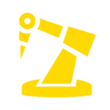 StakeholderInput
Funding Opportunities& Selections
National LaboratoryCapabilities
Funding Opportunities and Investment Portfolio
AMO’s funding opportunities and selected projects:
Address national needs 
Fund congressionally directed efforts 
Support the manufacturing enterprise of the future
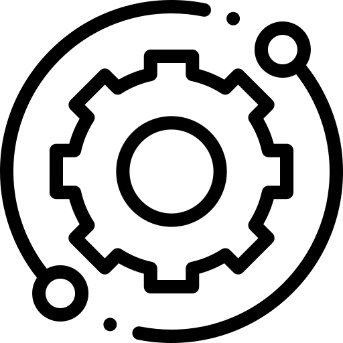 FUNDING OPPORTUNITIES
INVESTMENT PORTFOLIO
FOAs | PRIZES | LAB CALLS
R&D PROJECTS | CONSORTIA
AMO’s strategic framework guides development of new funding topics through:
Strategic Analysis 
Stakeholder Workshops 
National Laboratory Listening Sessions
AMO actively manages a diverse portfolio, evaluating projects regularly for technical merit, energy impact, and progress against office goals through:
Peer Review
Introspective Portfolio Assessment
Verification & Validation; Field Validation
External Review: Annual Peer Review
OUTSIDEPANEL
industry s academia s finance s nonprofit National Academies s federal agencies
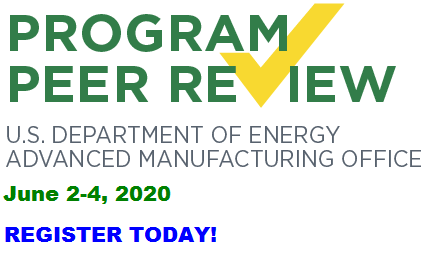 Strategic Analysis
AMO has a robust and holistic independent approach that integrates analysis of past, current, and future investments with the office’s strategic success indicators, targets, and goals.
RETROSPECTIVE ANALYSIS
Examine project impact
Incorporate technology tracking back to 1990s
Draw on four decades of data
PROSPECTIVE ANALYSIS
Envision what could be ahead
Evaluate possible future scenarios
Consider breakthroughs / transformative moonshots
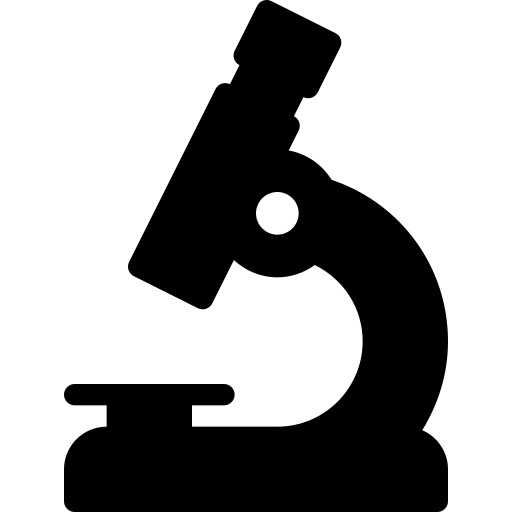 TODAY
2030
BEYOND
2035
2025
2010
2015
INTROSPECTIVE ANALYSIS

Assess and validate ongoing project direction
Establish continuity for next-generation investments
Consider how R&D topics interconnect and build on one another
Strategic Analysis: Technical White Papers
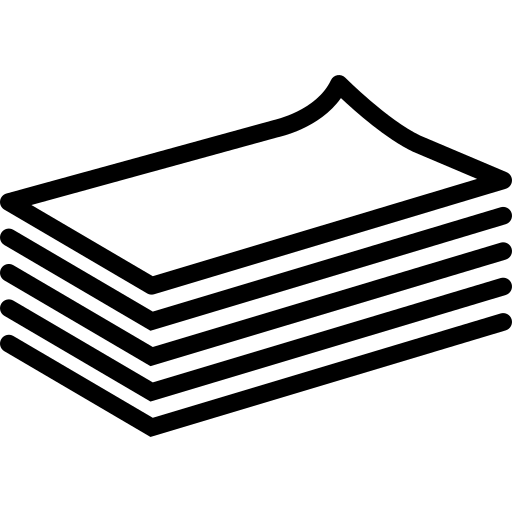 Draw on collaborative office knowledge for a topic area
Frame and refine ideas using a bottom-up / top-down approach
Clarify opportunity areas and uncover linkages 
Lay out the current state of the field, the challenges and barriers that exist, the opportunities for addressing them, and a potential strategy for a path forward for 2021 and beyond
Sample Topics
NATIONAL NEEDS
Critical minerals
Water security
Energy storage
FUNDAMENTAL SYSTEMS METHODS
Carbon capture
Electrification
Circular economy
FUNDAMENTAL AND APPLIED SCIENCE
Chemical processes
Additive manufacturing
Power electronics
[Speaker Notes: Icons made by <a href="https://www.flaticon.com/authors/freepik" title="Freepik">Freepik</a> from <a href="https://www.flaticon.com/" title="Flaticon"> www.flaticon.com</a>]
Stakeholder Input
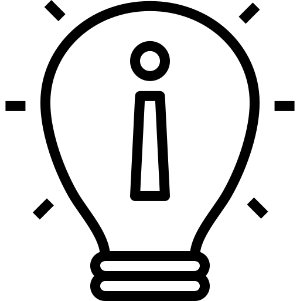 12+IN-PERSON& VIRTUALWORKSHOPS
ADDITIONAL STAKEHOLDERENGAGEMENT
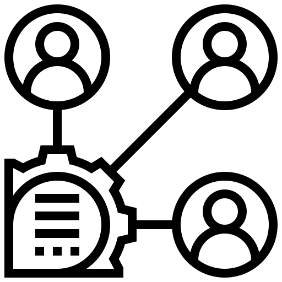 Ongoing input from INDUSTRY & ACADEMIA
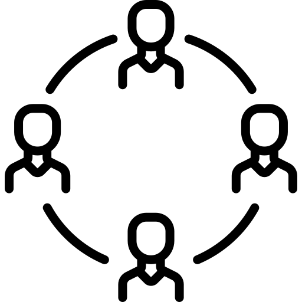 to understand current and emerging challenges and opportunities
to identify ongoing gaps, needs, and opportunities within the manufacturing sector
led by AMO in 2020 to expandon technical white papers and build from AMO investments
TOPIC 
EXAMPLES
Materials for Harsh Service Conditions   s   Dynamic Catalyst Science
Energy Storage   s   Carbon Capture   s   Additive Manufacturing   
Critical Materials   s   Chemical Manufacturing R&D   s   Circular Economy
Water Security   s   Combined Heat and Power in the Flexible Manufacturing Enterprise
National Laboratory Listening Sessions
Forward-looking conversations to collaborate on new R&D opportunities 		and investigate future manufacturing needs and trends
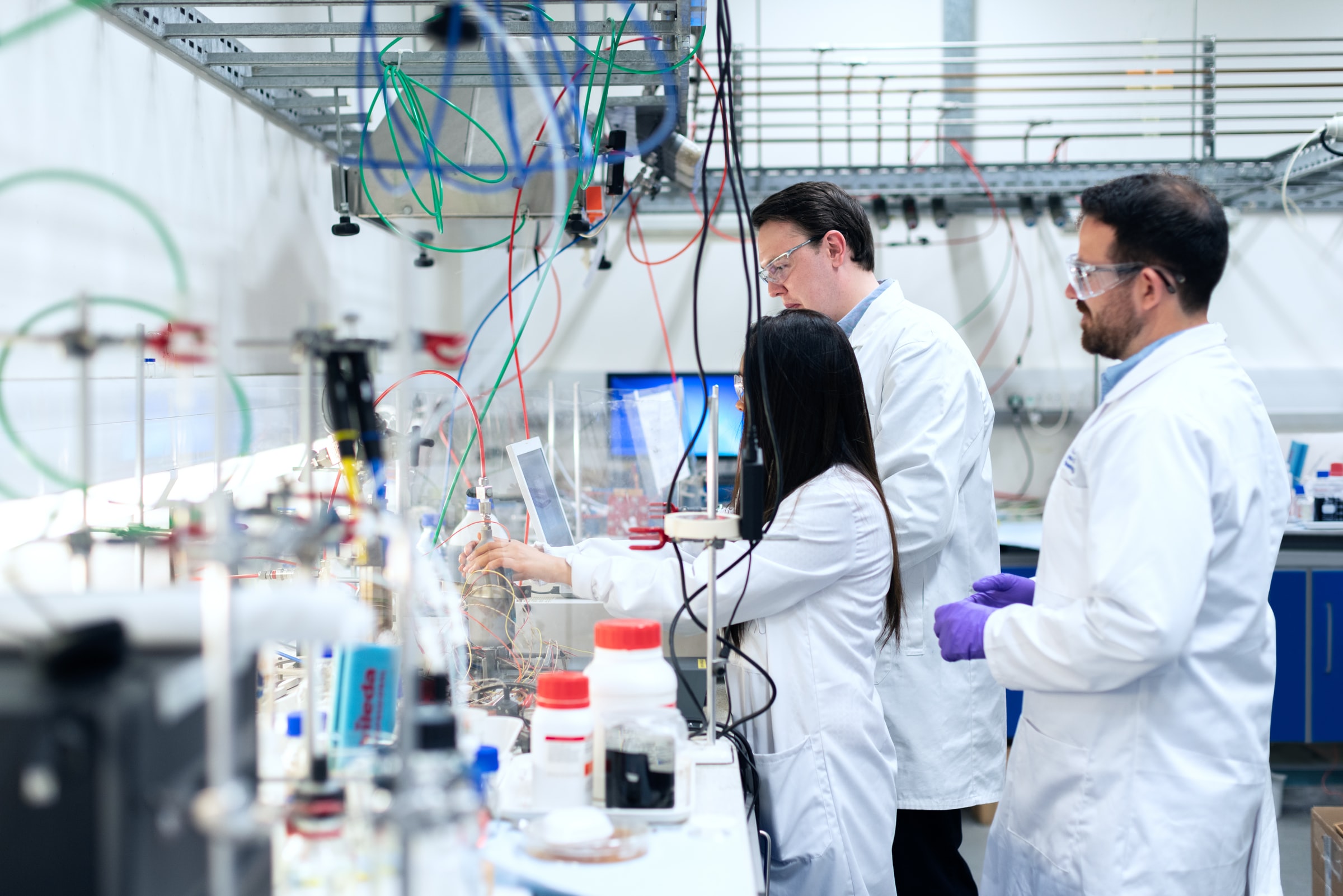 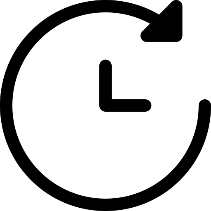 WHAT WE HEARD
The National Laboratory complex is well-positioned to address national needs in manufacturing. EX: CRITICAL MATERIALS | ENERGY STORAGE | CIRCULAR ECONOMY
Each National Laboratory brings unique domain expertise to solve key U.S. manufacturing challenges. 
National Laboratories offer specialized equipment, expert staff, infrastructure, and platforms for industry collaboration.
Sessions underscored the need for advances in computation and materials science to transform U.S. manufacturing.
KEY STRATEGICCAPABILITIES
High Performance Computing
Machine Learning
Manufacturing Demonstration
Chemical Separations
Testing and Validation (for materials, devices)
Fundamental Systems Methods
AMO will harness the individual National Laboratories’ capabilities and the strength of the complex to inspire discovery and secure U.S. leadership in the future of manufacturing.
Future of Manufacturing
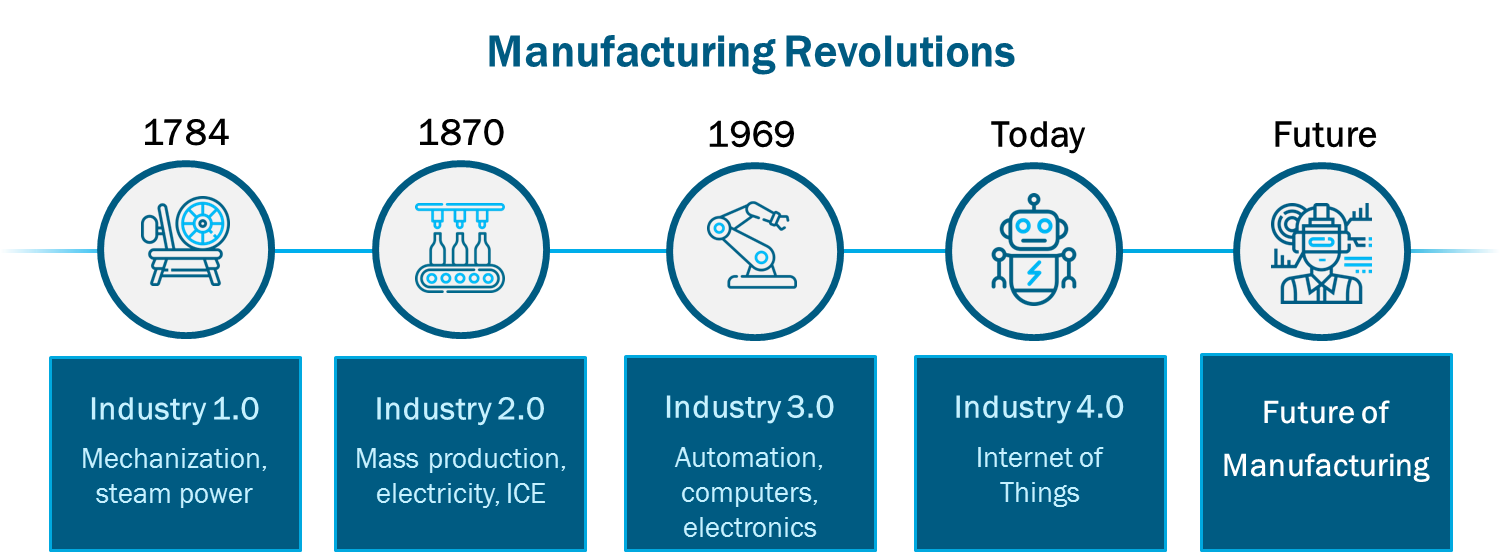 Accelerate the development of new materials and processes through computational methods
Capitalize on advanced sensors and controls for intelligent manufacturing
Enable the circular economy to extend the life of raw materials 
Attract, develop, and grow tomorrow’s manufacturing workforce
Convene stakeholders to develop and pursue an integrated vision
AMO ROLE
FEATURES
Data Driven
Artificial Intelligence-informed
Resilient
Distributed Manufacturing
Additive Manufacturing
Circular Economy
In Development: AMO Annual Report
AMO drives energy and material efficiency in manufacturing. 
AMO’s technology investments build a stronger U.S. manufacturing sector.
AMO collaborates with a diverse range of federal and state agencies, academic institutions, National Laboratories, and members of industry.
AMO provides valuable technical assistance to U.S. manufacturers.
AMO’s support for the manufacturing industry enables a nimble response to national needs.
A holistic view of how AMO’s work influences and responds to national needs in manufacturing
KEY MESSAGES
Explain the structural and systematic frameworkthat shapes AMO’s work
Present energy and material impact analysis
Communicate successes and integrate learnings
AMO’S
ANNUAL
REPORT
APPROACH
Characterize future opportunities
Inform audiences on avenues for collaboration
Thank You
For additional information and to subscribe for updates:
energy.gov/eere/amo/advanced-manufacturing-office